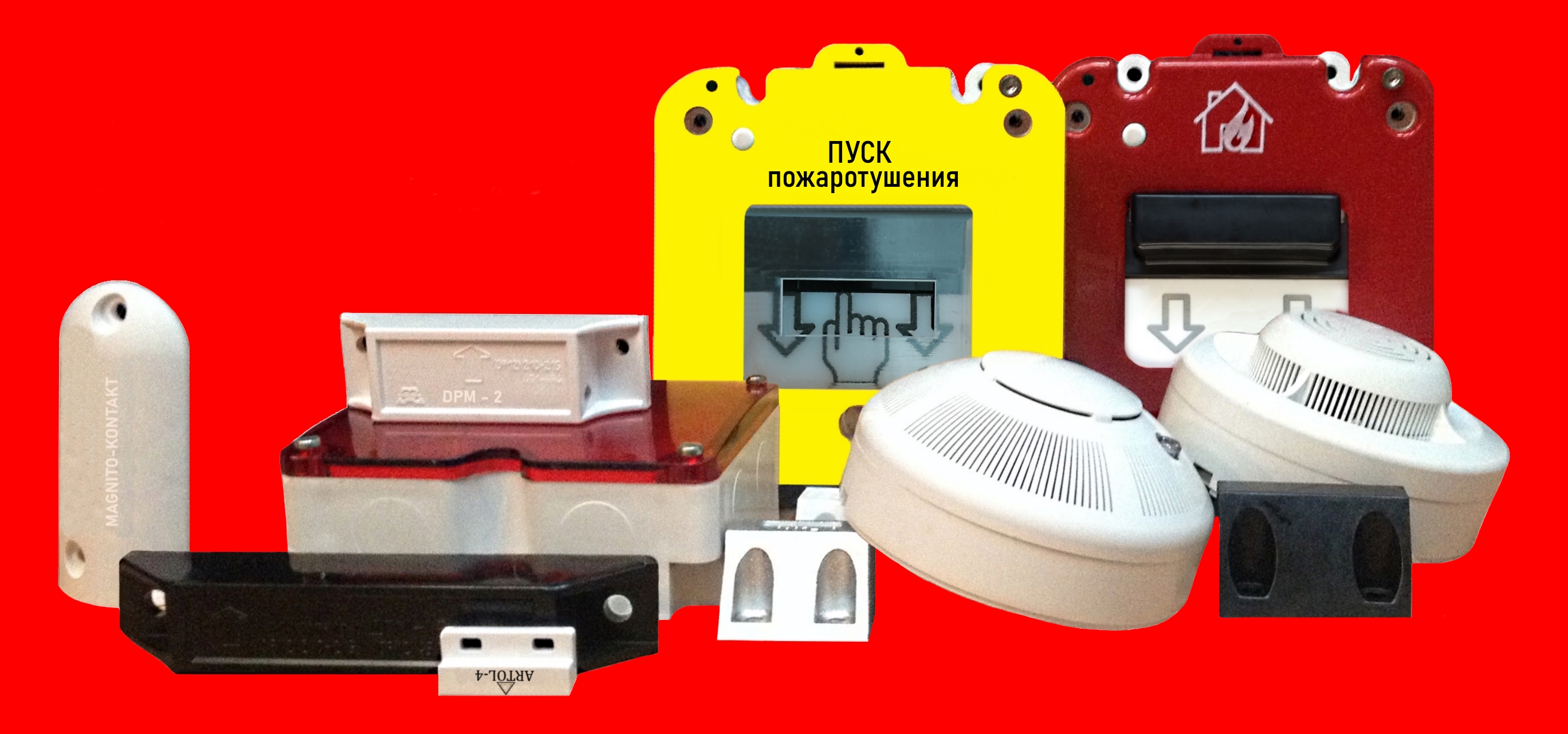 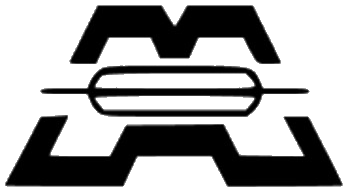 МАГНИТО-КОНТАКТ
Имя проекта
НАУЧНО- ПРОИЗВОДСТВЕННОЕ ПРЕДПРИЯТИЕ "МАГНИТО-КОНТАКТ" 
БОЛЕЕ 25 ЛЕТ ПРОИЗВОДИТ ПРОДУКЦИЮ, КОТОРАЯ ПРИМЕНЯЕТСЯ В СИСТЕМАХ 
ОХРАННО-ПОЖАРНОЙ СИГНАЛИЗАЦИИ
[Speaker Notes: Мы разработали этот шаблон так, чтобы у каждого члена группы проекта был набор слайдов с собственной темой. Чтобы добавить новый слайд в набор, сделайте следующее. 

Укажите, куда вы хотите добавить слайд. Для этого в области эскизов выберите существующий слайд, нажмите кнопку «Создать слайд», а затем выберите макет. 

У нового слайда будет такая же тема, как и у ранее выбранного. 

Будьте осторожны! Не раздражайте выступающих неожиданной сменой темы. Это может случиться, если выбрать вариант темы на вкладке макетов. В этом случае изменится оформление всех слайдов в презентации.]
ПРЕЗЕНТАЦИЯ
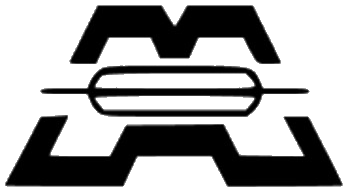 ООО НПП "МАГНИТО-КОНТАКТ" является безусловным лидером в производстве магнитоконтактных извещателей в России. Мы возглавили индустрию в разработке герконовых охранных извещателей и датчиков положения для продвижения современного уровня охранных систем.  Наши охранные извещатели и датчики положения были включены в большинство проектов, использующих магнитоконтактные извещатели с 1996 года. Наши стандарты качества являются самыми высокими в отрасли, технические решения однозначны и бескомпромиссны.
Мы 25 лет выпускаем магнитоконтактные извещатели для охранной сигнализации, дымовые и тепловые датчики для пожарных систем, взрывозащищенное оборудование, датчики положения.
ООО НПП "МАГНИТО-КОНТАКТ""
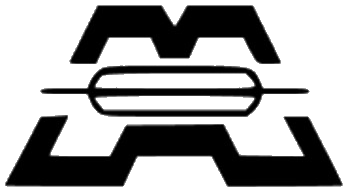 Предприятие разрабатывает, производит и поставляет извещатели на базе герметичных контактов. Извещатели устойчивы к воздействию внешних факторов, работоспособны в широком диапазоне температур, влажности, стойки к воздействию химически активных сред и пыли.
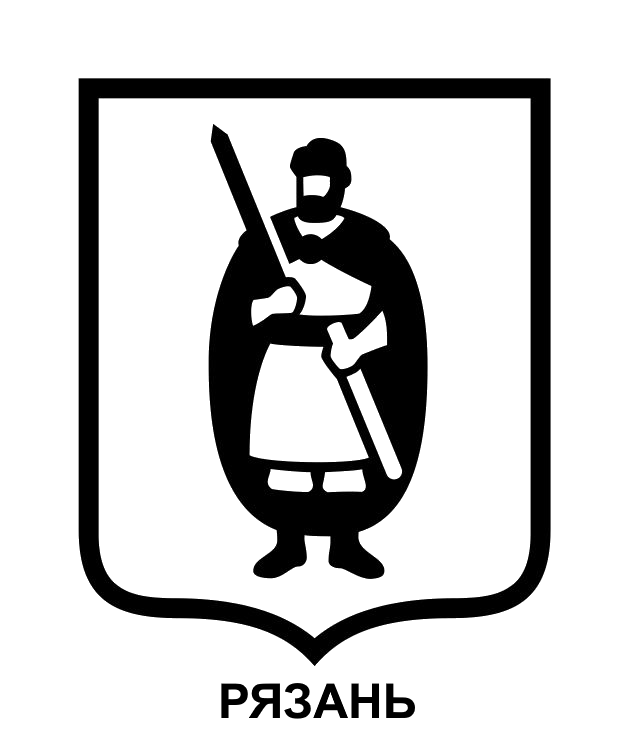 +7(4912)45 16 94 - отдел сбыта                                  451694@bk.ru
+7(495)320 09 97- отдел продаж                                451694@list.ru
+7(4912)47 04 84 (доб.1204)-тех.поддержка            m-kontakt.com
8 800 350 96 27 (звонок бесплатный)                          m-kontakt.ru

390027, г.Рязань, ул.Новая, 51В, пом.H4
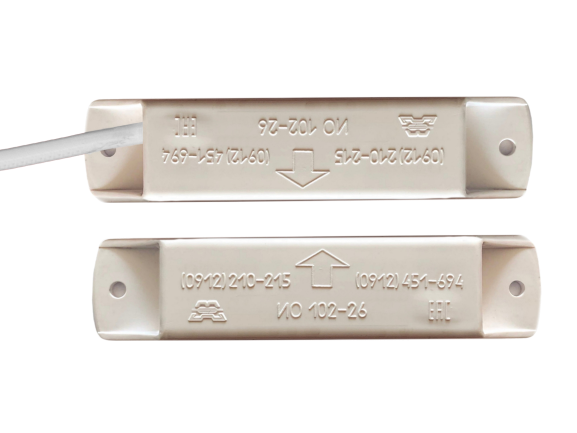 БАЗОВЫЕ НАПРАВЛЕНИЯ
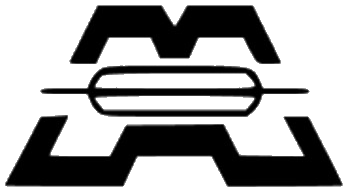 БОЛЕЕ 1000 ПРИБОРОВ  И ИХ МОДИФИКАЦИЙ
Извещатели магнитогерконовые для охранных систем
Датчики положения и контроля перемещающихся конструкций и объектов
Взрывозащищенное оборудование для работы во взрывоопасных средах
Тепловые и дымовые извещатели для пожарных систем 
Коммутационные устройства и приборы
Датчики уровня жидкости
Металлообработка
Производство пресс-форм
Литье пластмасс
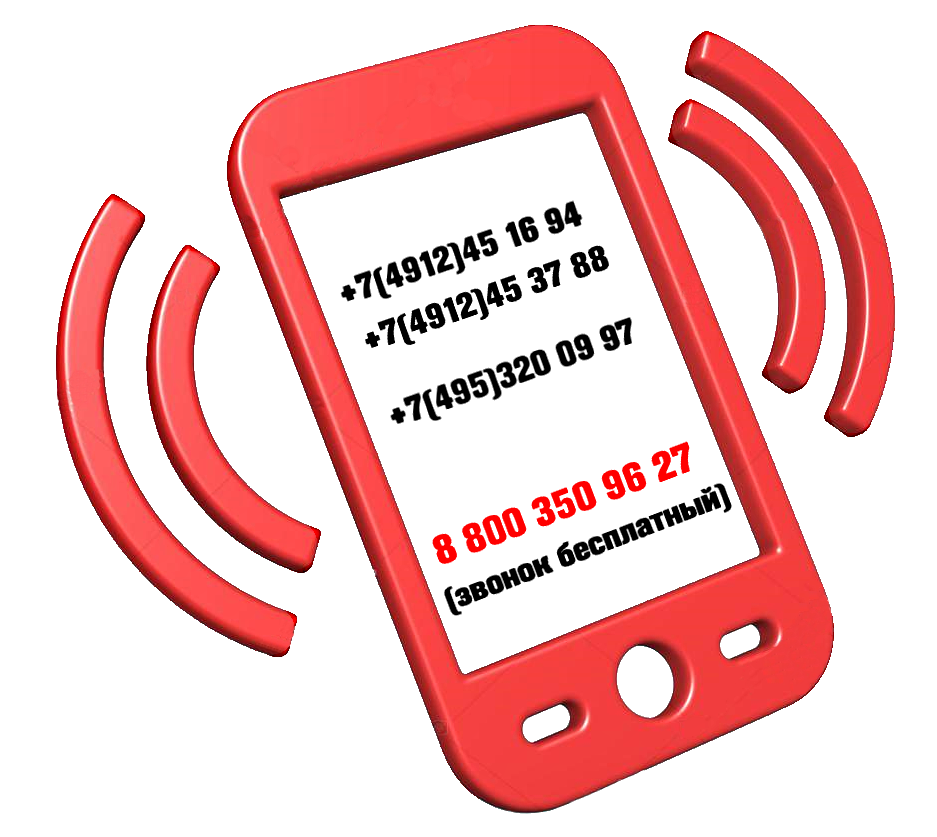 ОБЛАСТИ ПРИМЕНЕНИЯ
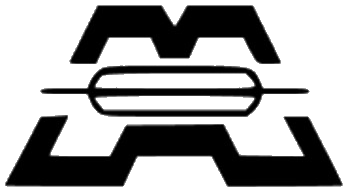 2. ПОЖАРНАЯ СИГНАЛИЗАЦИЯ
1. ОХРАННЫЕ СИСТЕМЫ
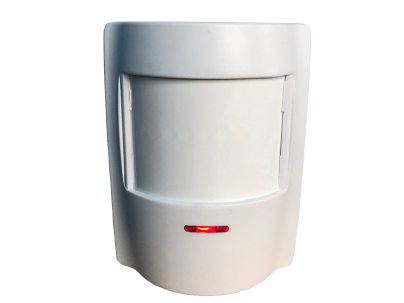 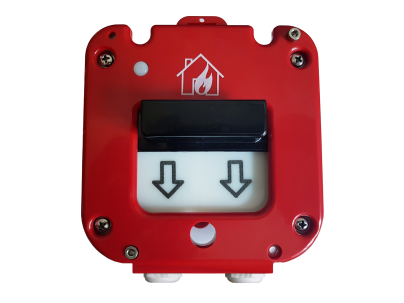 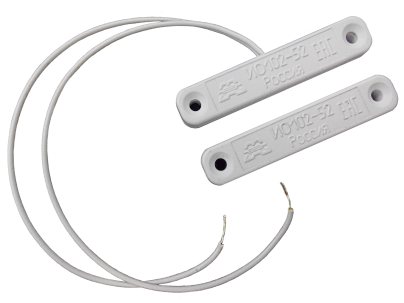 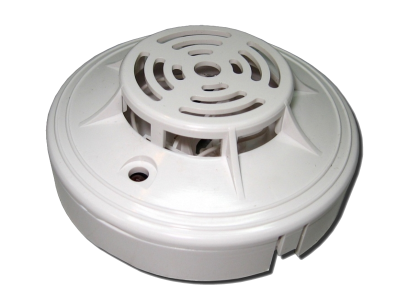 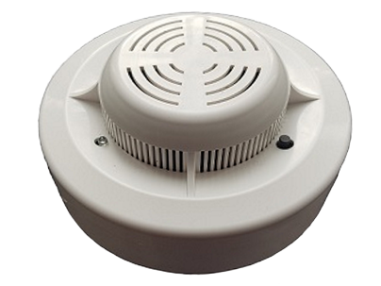 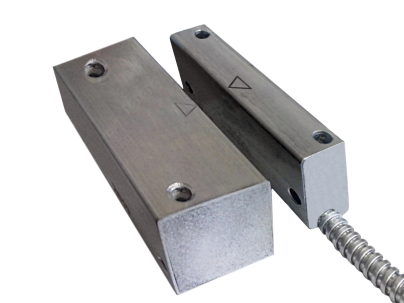 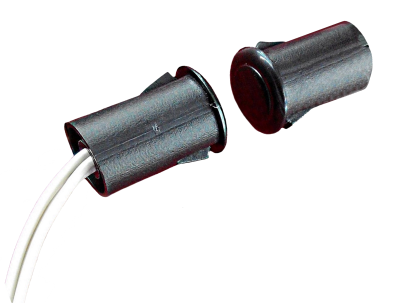 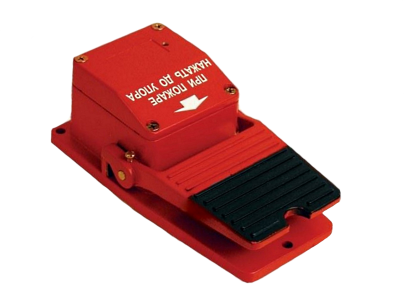 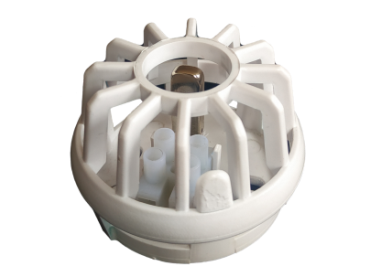 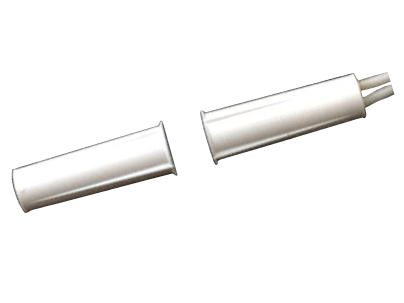 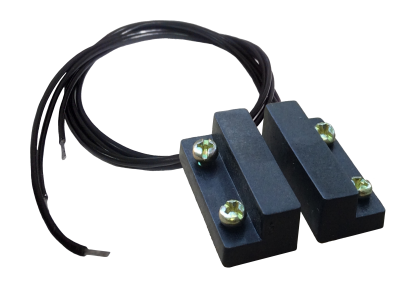 ОБЛАСТИ ПРИМЕНЕНИЯ
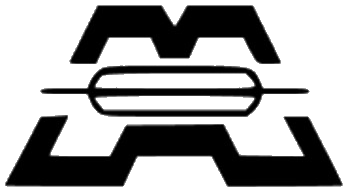 3. ВЗРЫВООПАСНЫЕ ПОМЕЩЕНИЯ
4. ПРОМЫШЛЕННОЕ ПРОИЗВОДСТВО
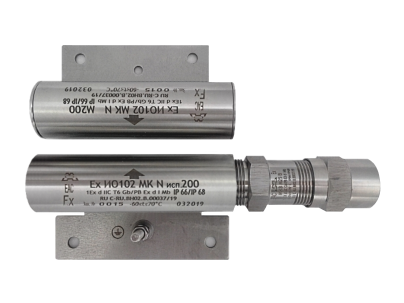 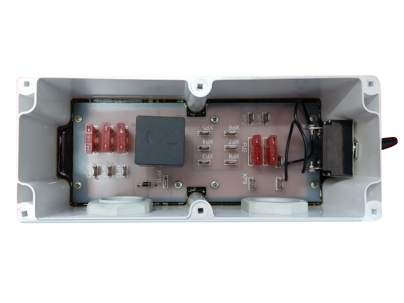 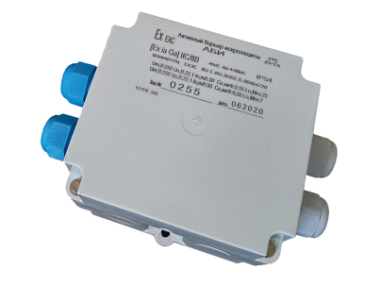 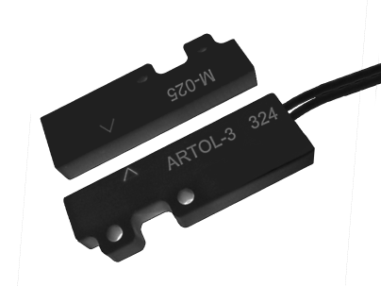 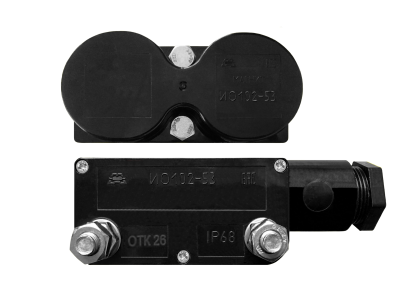 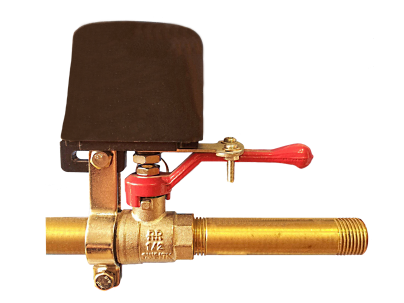 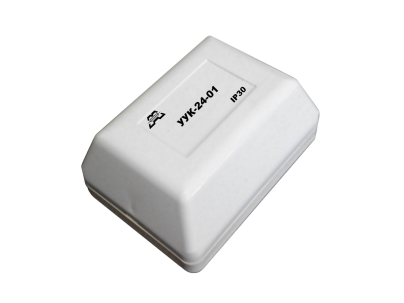 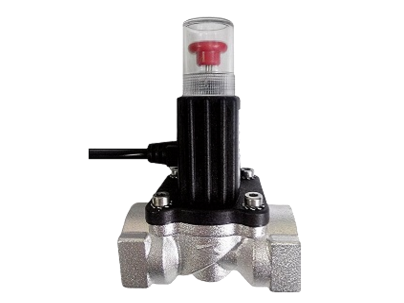 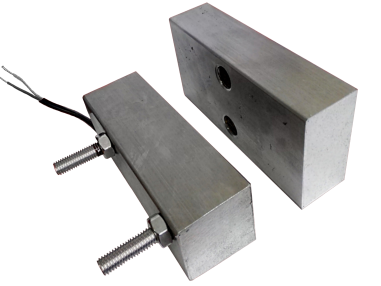 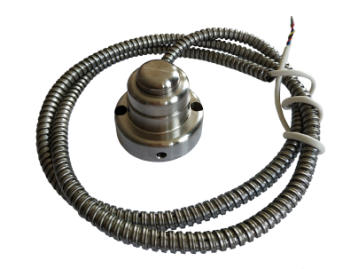 ОБЛАСТИ ПРИМЕНЕНИЯ
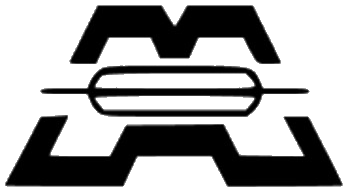 6. ДАТЧИКИ УРОВНЯ ЖИДКОСТИ
5. КОММУТАЦИОННЫЕ УСТРОЙСТВА
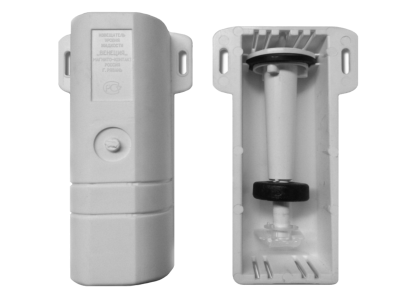 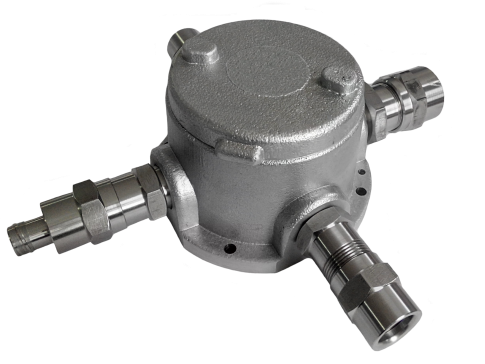 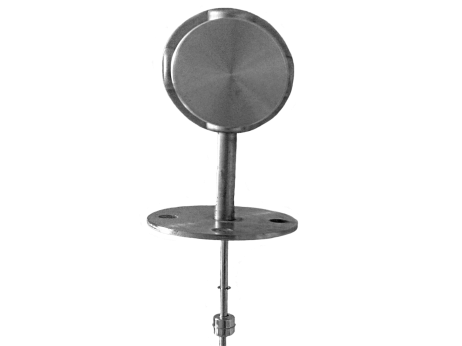 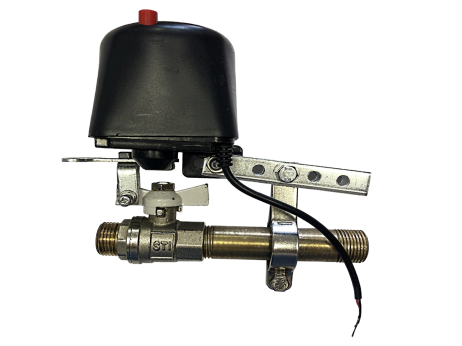 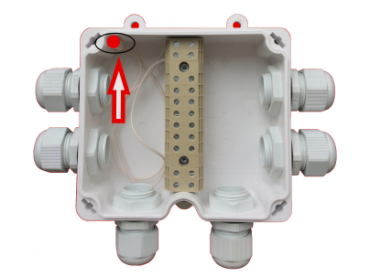 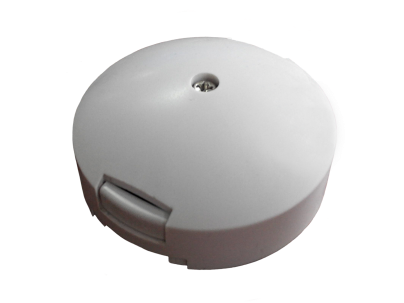 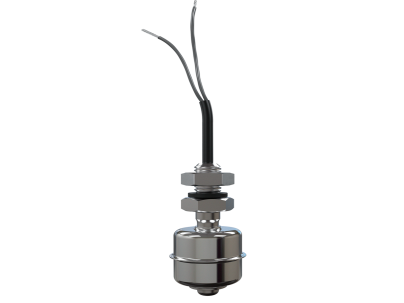 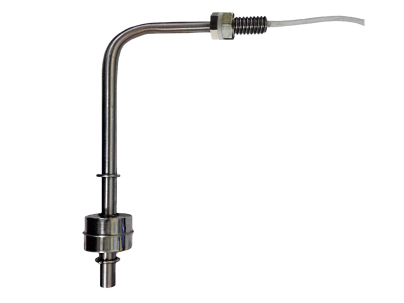 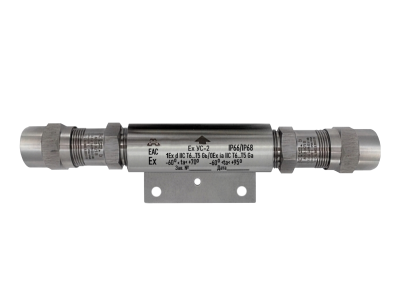 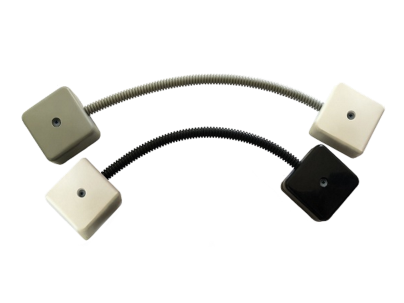 НАШИ  ПРЕИМУЩЕСТВА
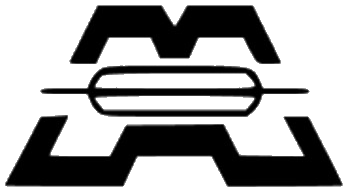 Собственный опытно-экспериментальный цех.
Наличие полного цикла производства. Заказчик получает качественный товар по доступным ценам.
Разработка и изготовление новых приборов по заявке потребителя
    (выполняем штучные заказы). 
Гибкая ценовая политика.
Широкий ассортимент продукции.
Предприятие имеет сертифицированную систему менеджмента качества.
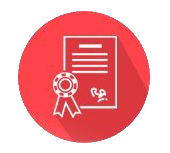 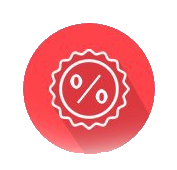 ОТРАСЛЕВОЙ  РЫНОК
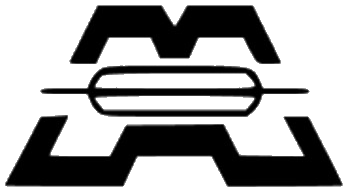 Приборы предприятия "Магнито-Контакт" успешно работают на всей 
территории  РОССИИ – это 85 регионов страны.
Мы так же сотрудничаем с международными компаниями рынка.
На сегодня нашими партнерами являются: 
КАЗАХСТАН
БЕЛОРУССИЯ
УЗБЕКИСТАН
КИРГИЗИЯ
АЗЕРБАЙДЖАН
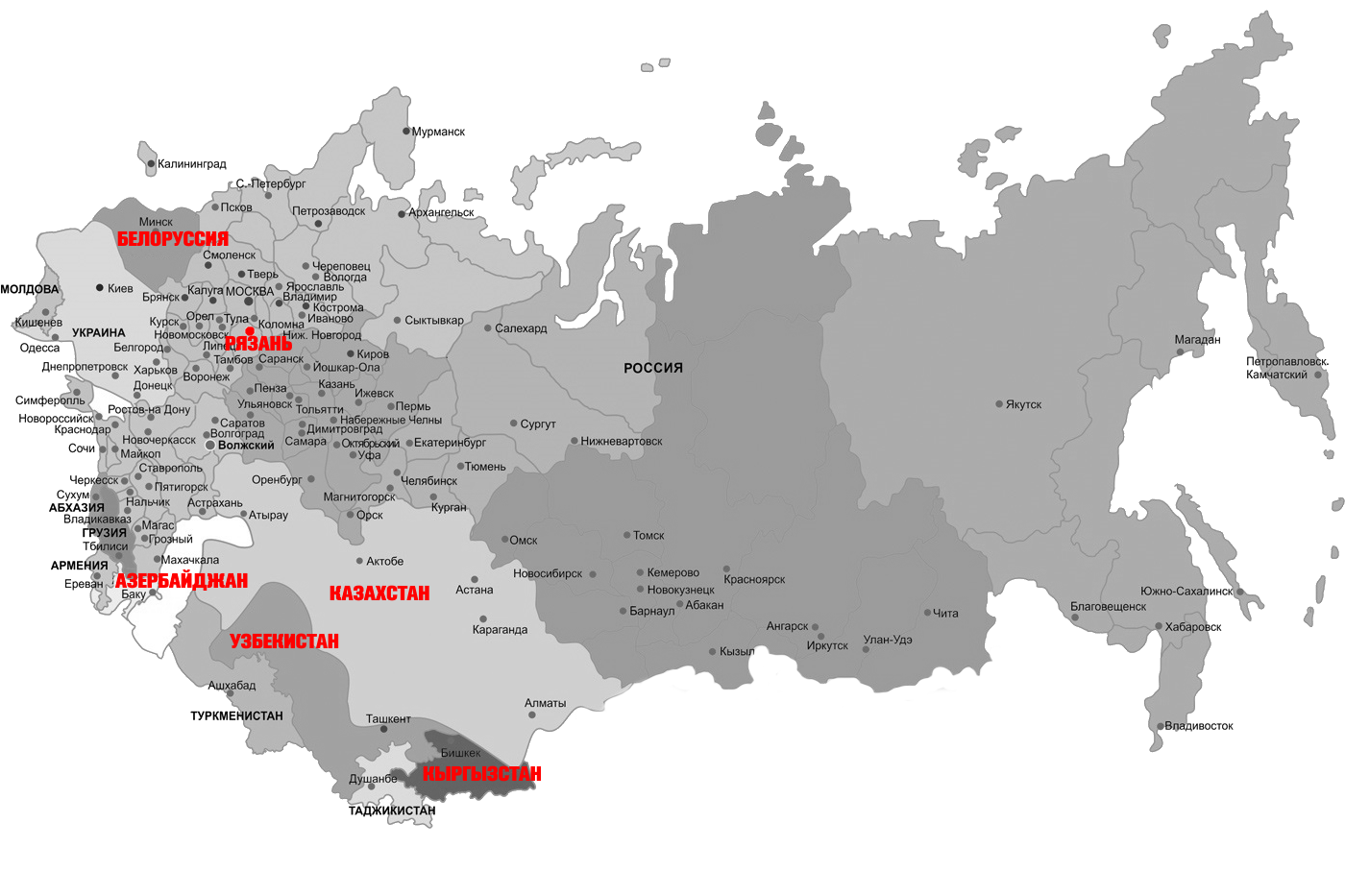